Lecture 3 First-Order Logic
Xiaokang Qiu
First-Order Logic
quantifier
relation
function
FOL: Syntax
FOL: Syntax
FOL: Semantics
FOL: Semantics
FOL: Models
How to check the satisfiability?
How to check the satisfiability?
Witness Expansion
Witness Expansion
Witness Expansion
Henkin’s First-Order Satisfiability
Henkin’s First-Order Satisfiability
Proof Theory
First-Order Axioms
Logical Rules
Completeness
Completeness
Properties of FOL
Properties of FOL
Undecidability
Entscheidungsproblem
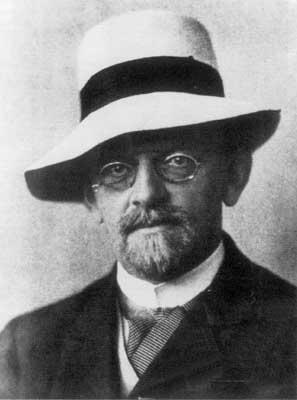 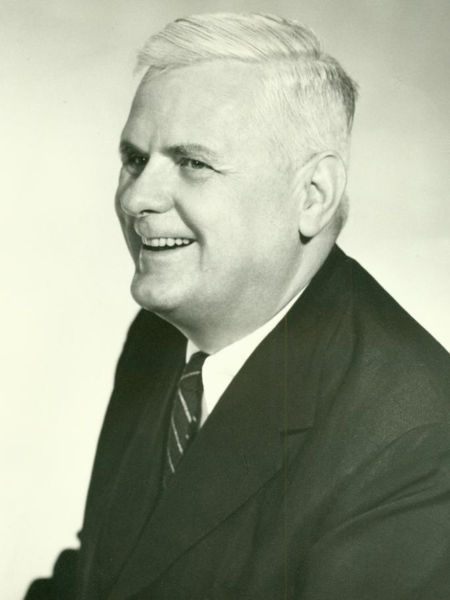 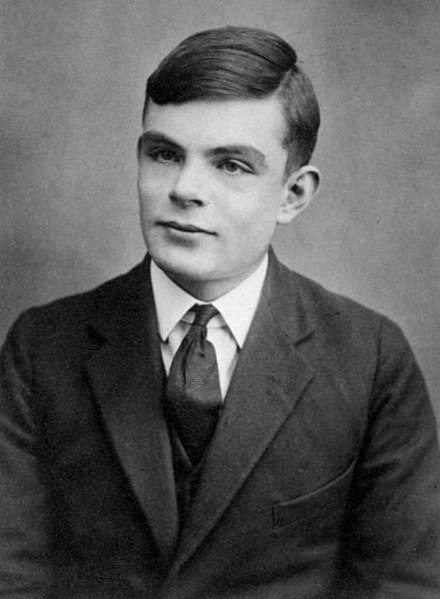 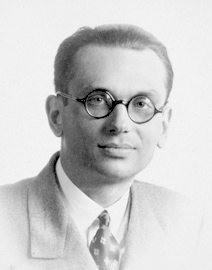 Undecidability of FOL
Undecidability of FOL
Undecidability of FOL
A Decidable Fragment
Bernays–Schönfinkel-Ramsey class
Bernays–Schönfinkel-Ramsey class
Bernays–Schönfinkel-Ramsey class
Classical Solvable Cases
Summary